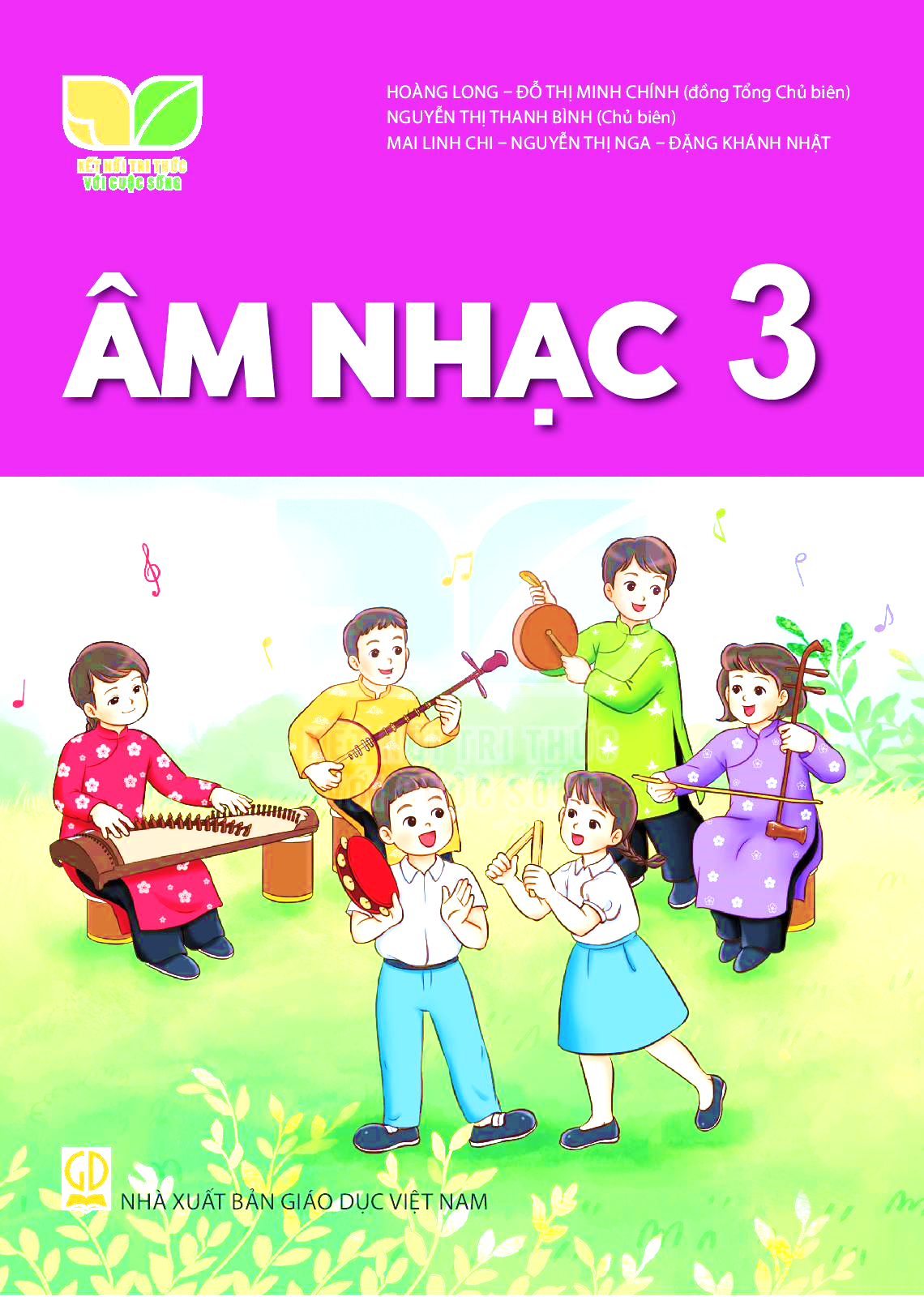 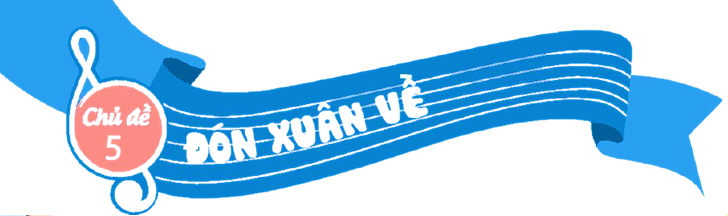 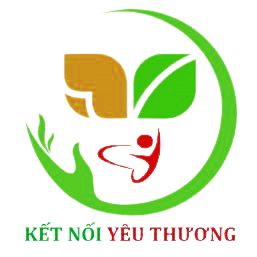 Nguyễn T Phương Hạnh
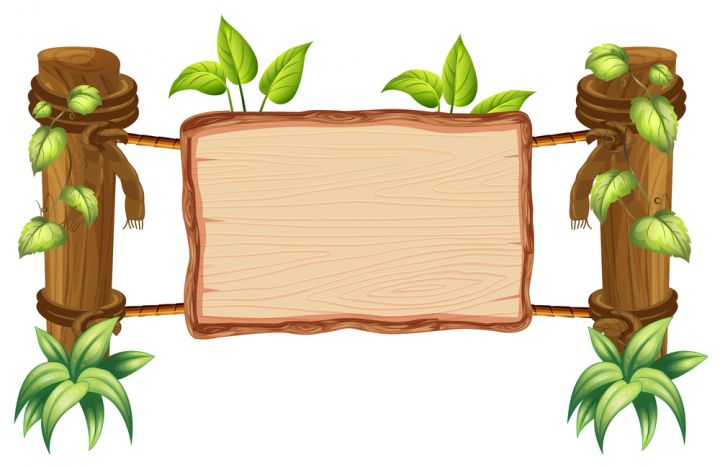 KHỞI ĐỘNG
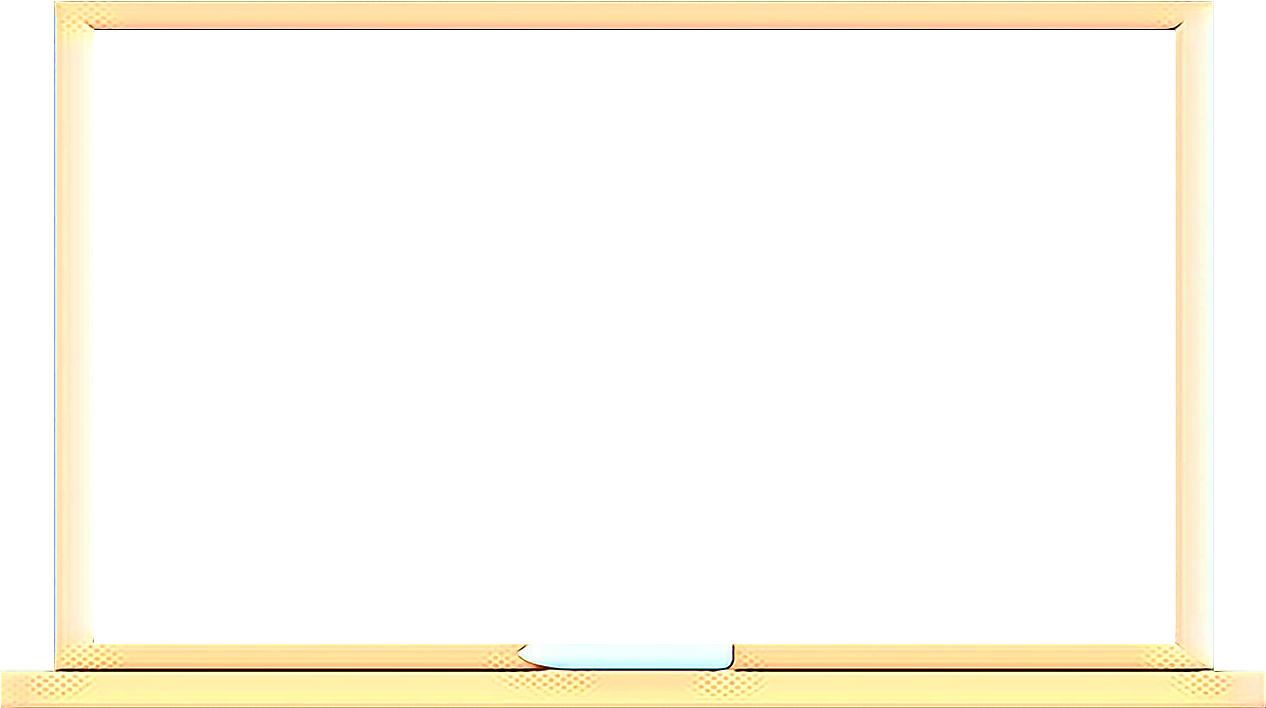 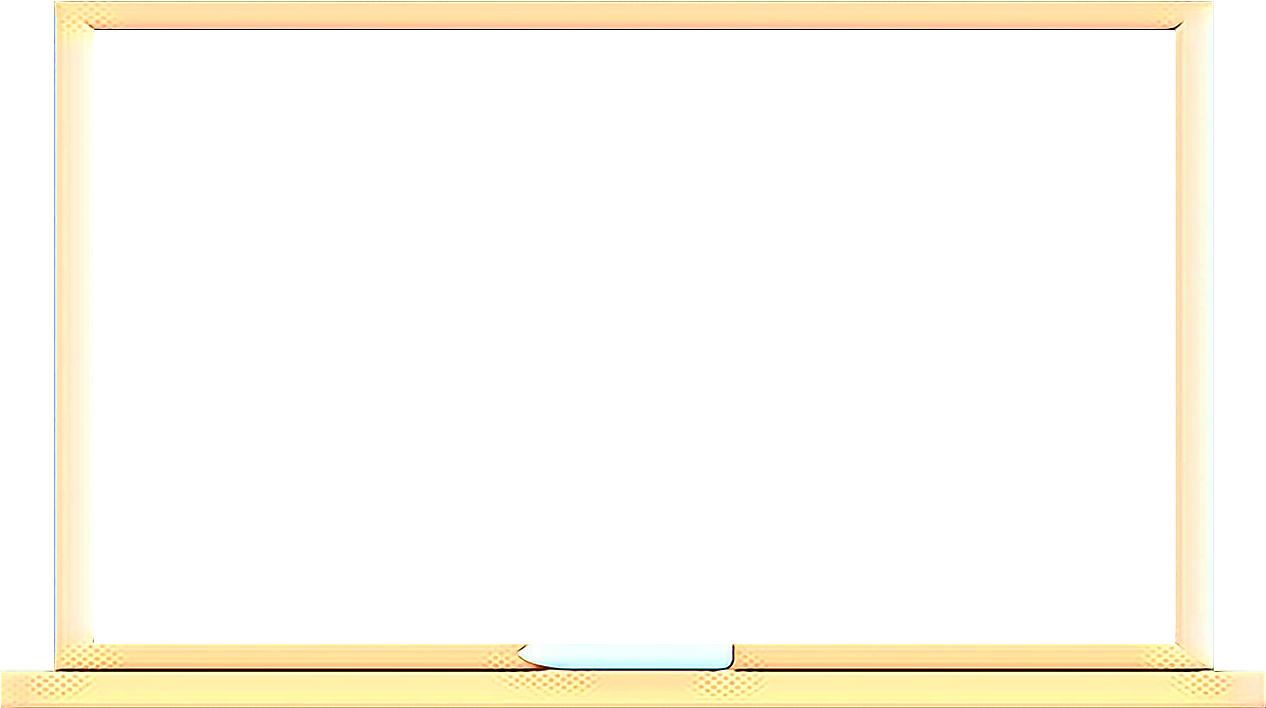 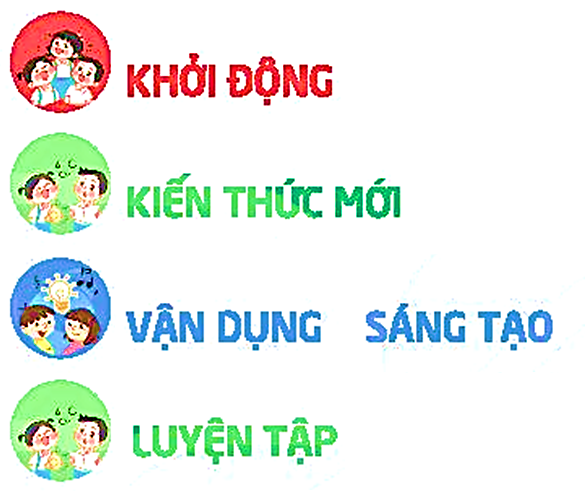 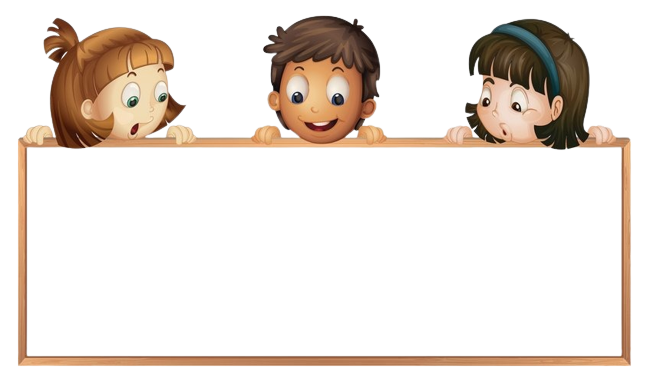 Vận động: “BODY PERCUSSION”
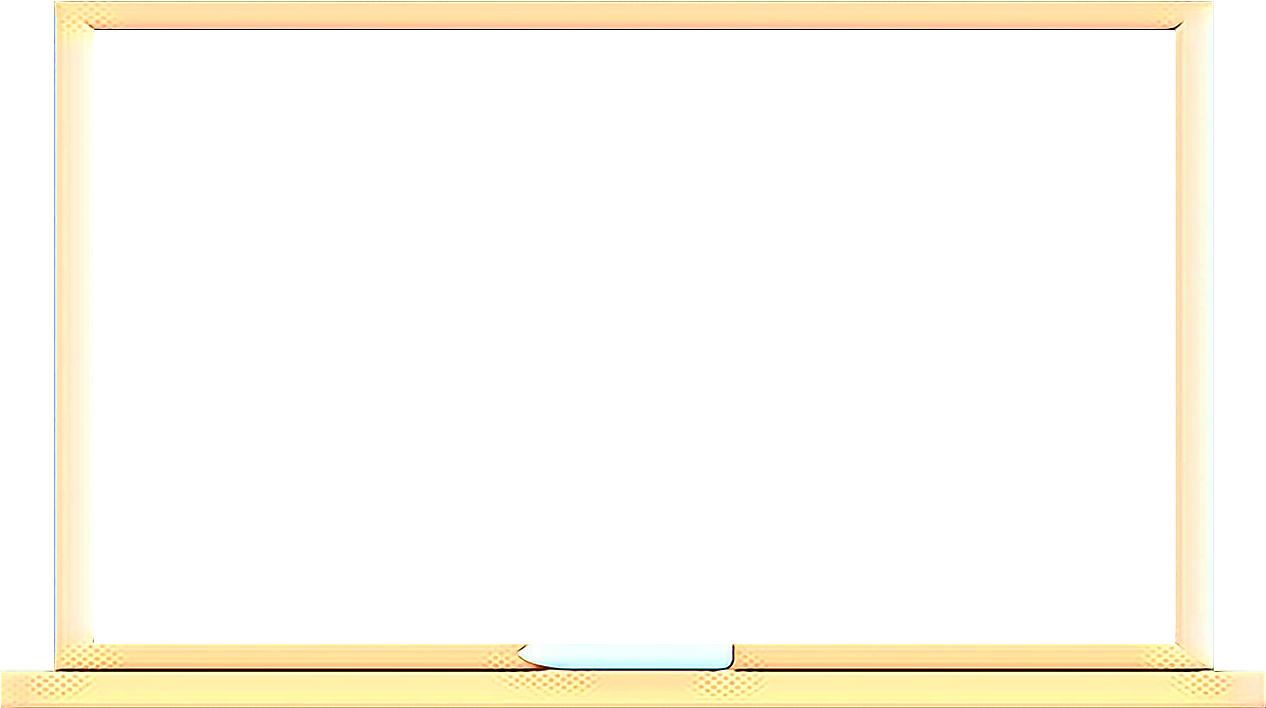 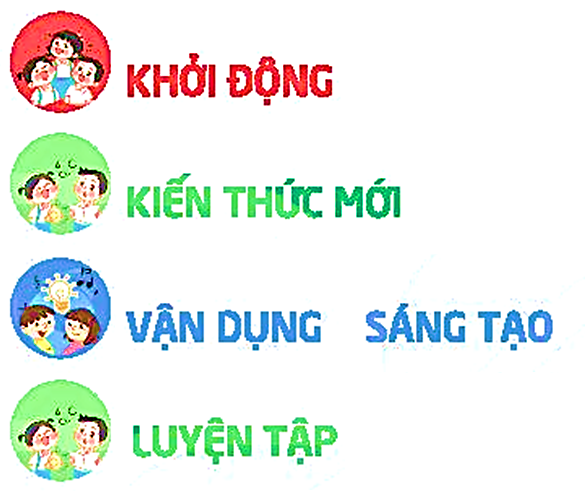 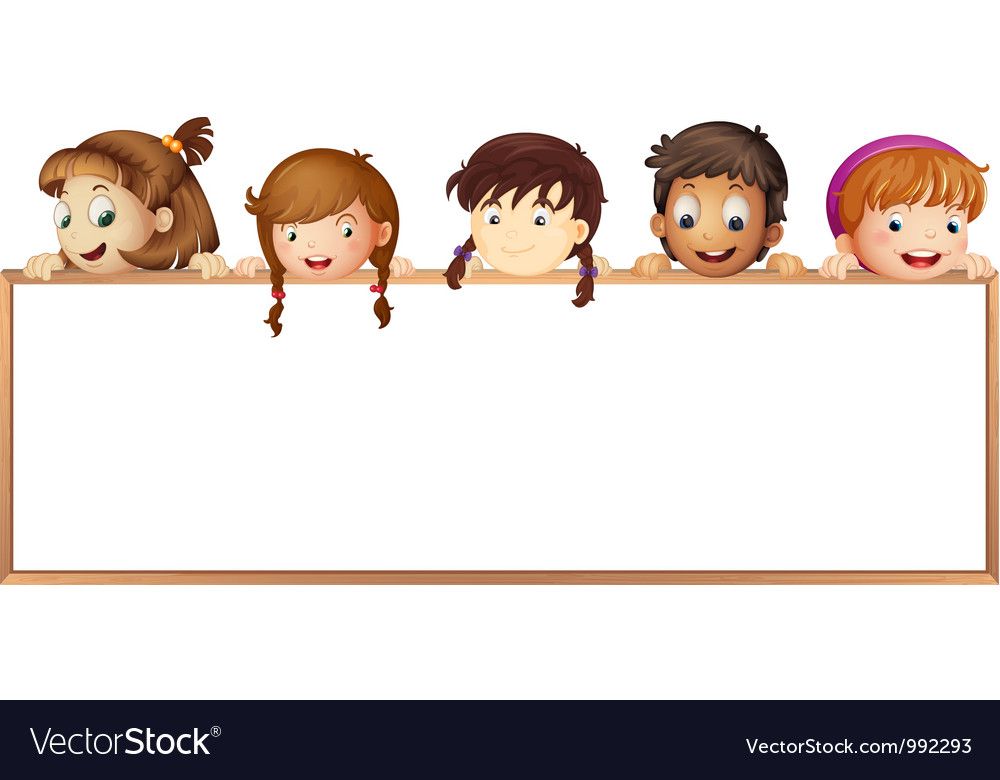 TỔ CHỨC CÁC HOẠT ĐỘNG
VẬN DỤNG – SÁNG TẠO
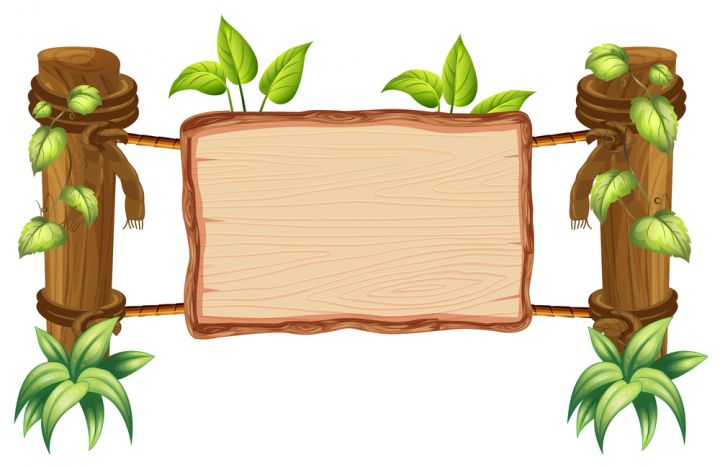 TRÒ CHƠI
ĐỌC NHANH – ĐỌC ĐÚNG
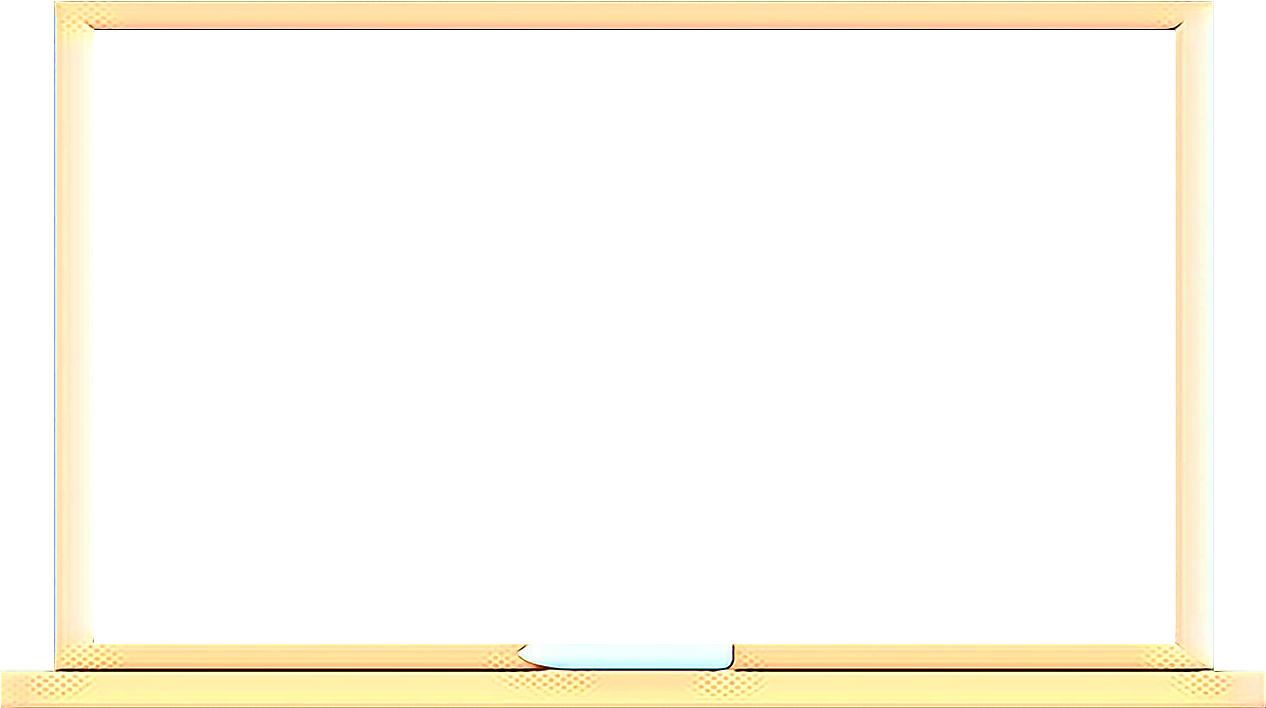 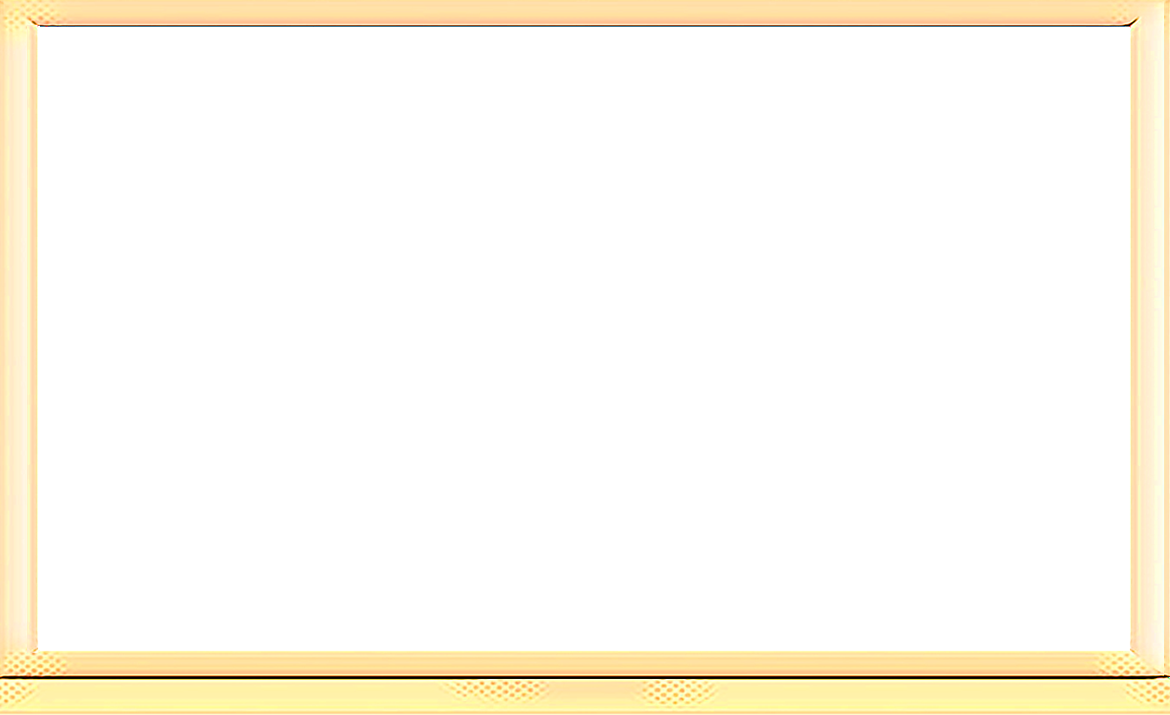 ĐỌC NHANH – ĐỌC ĐÚNG
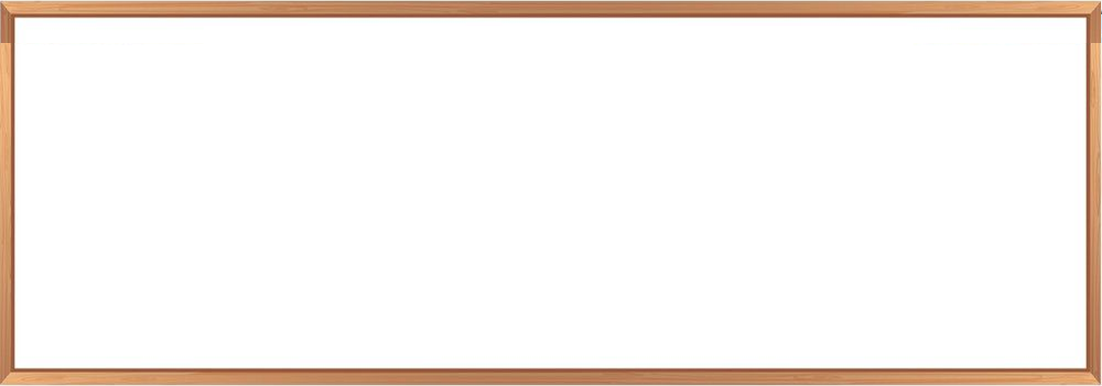 CÂU 1
CÂU 2
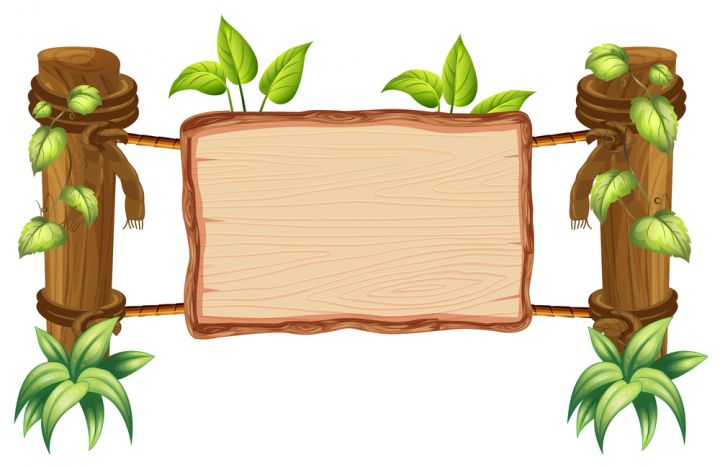 ĐỌC RÁP LỜI CA
VÀ VẬN ĐỘNG
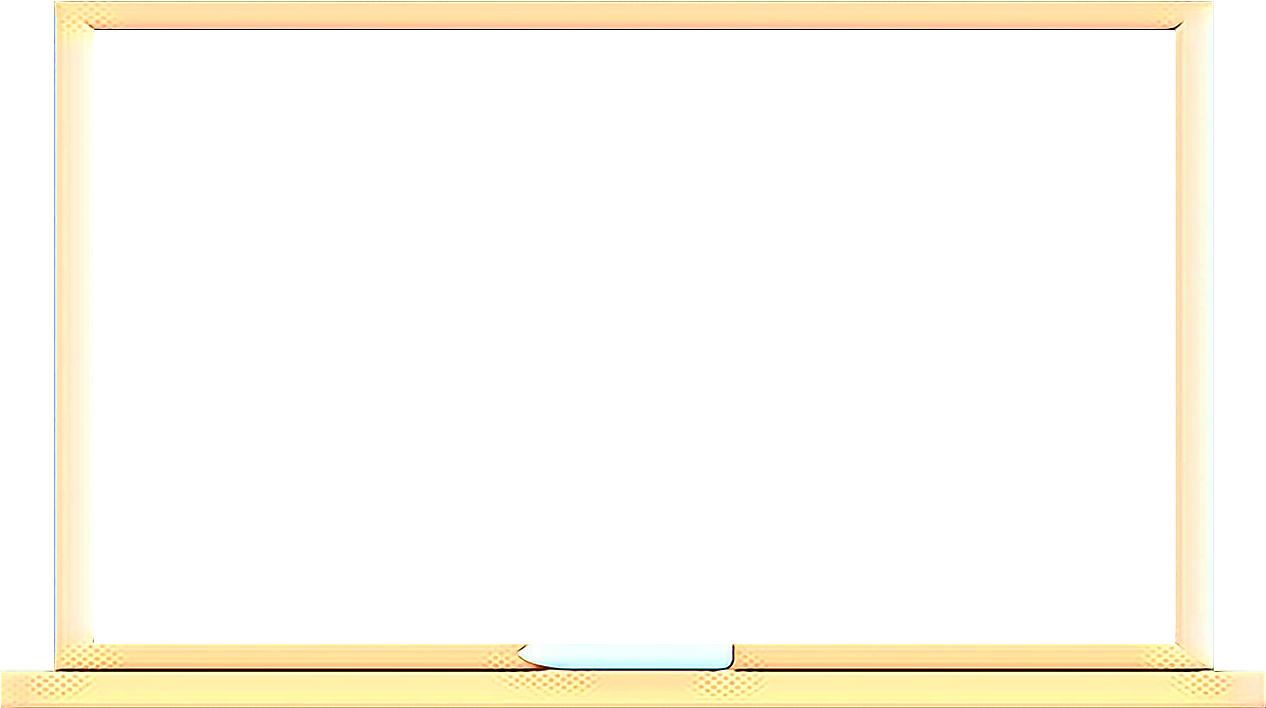 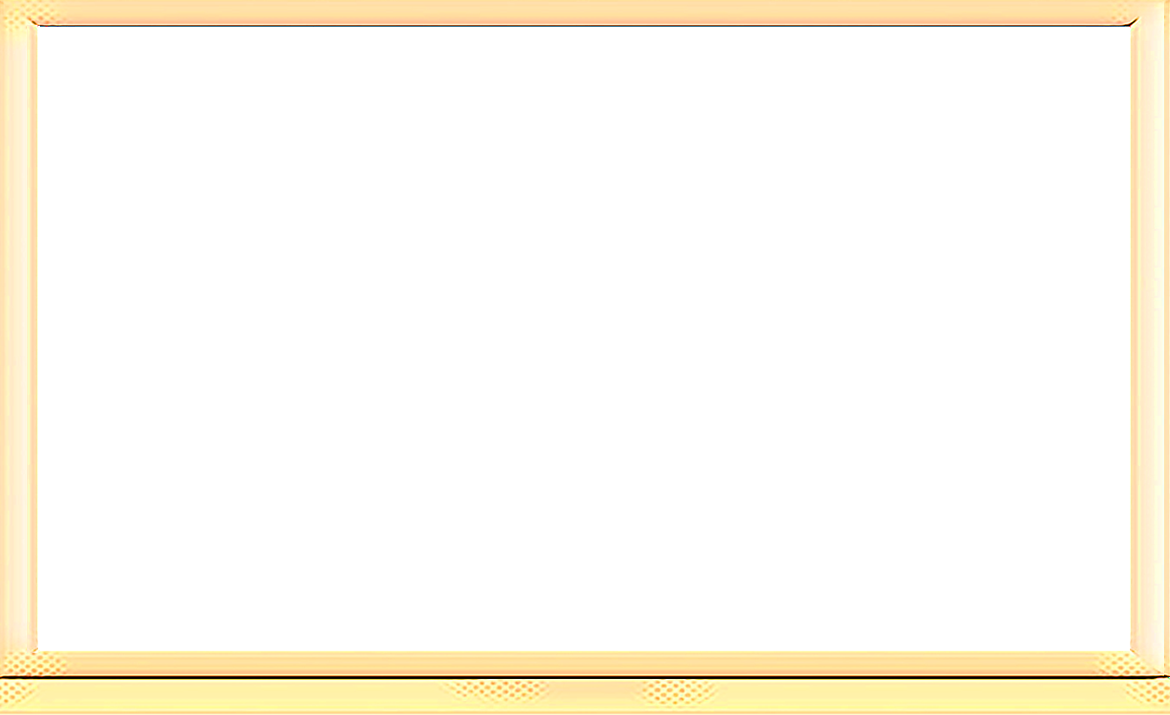 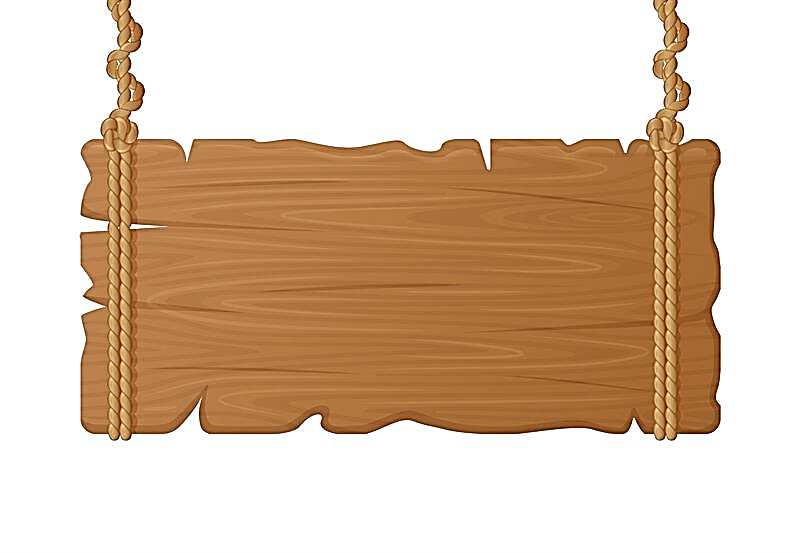 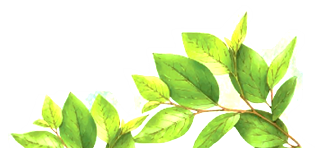 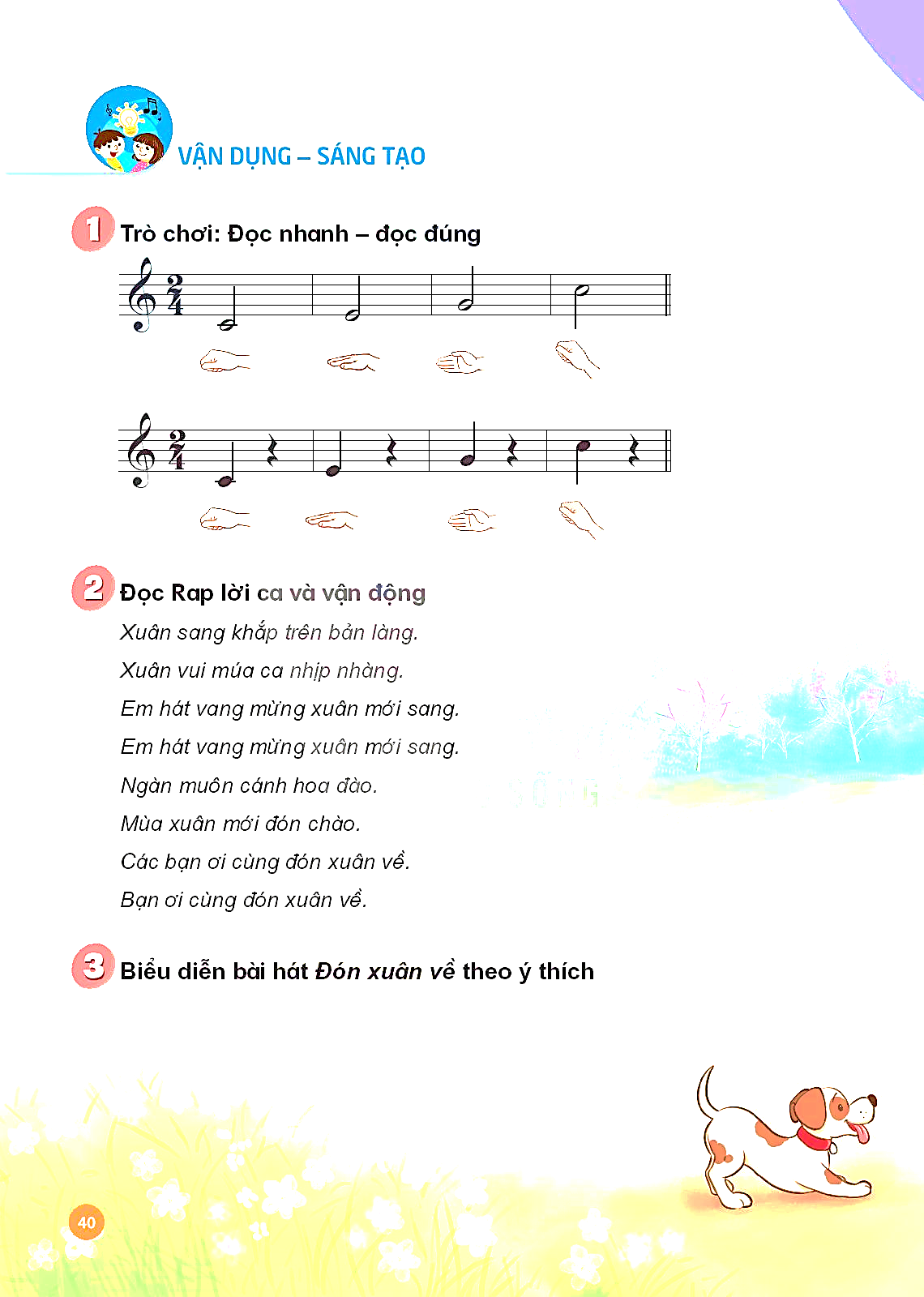 NHẠC ĐỆM
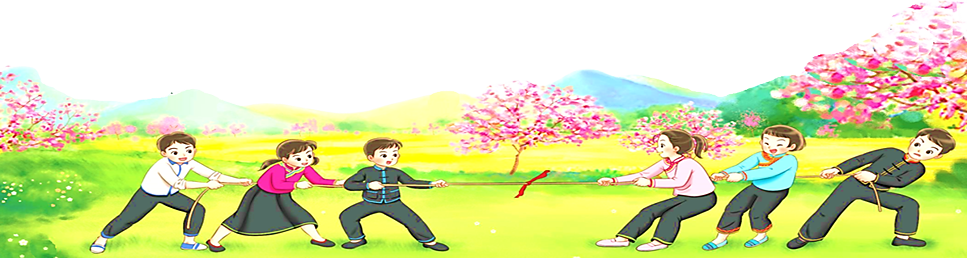 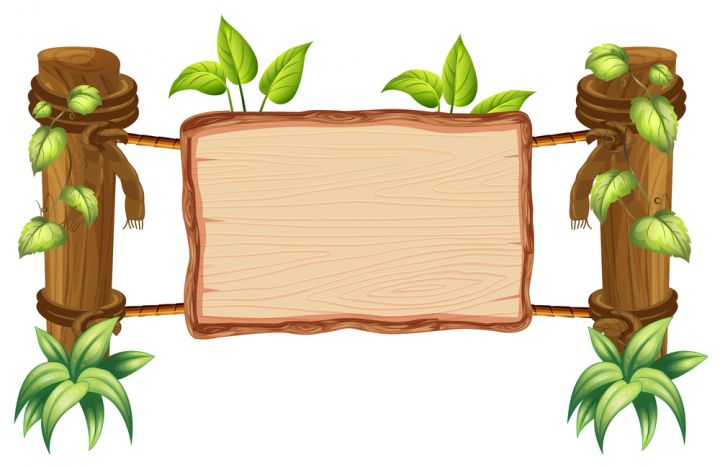 BIỂU DIỄN BÀI HÁT
ĐÓN XUÂN VỀ
THEO Ý THÍCH
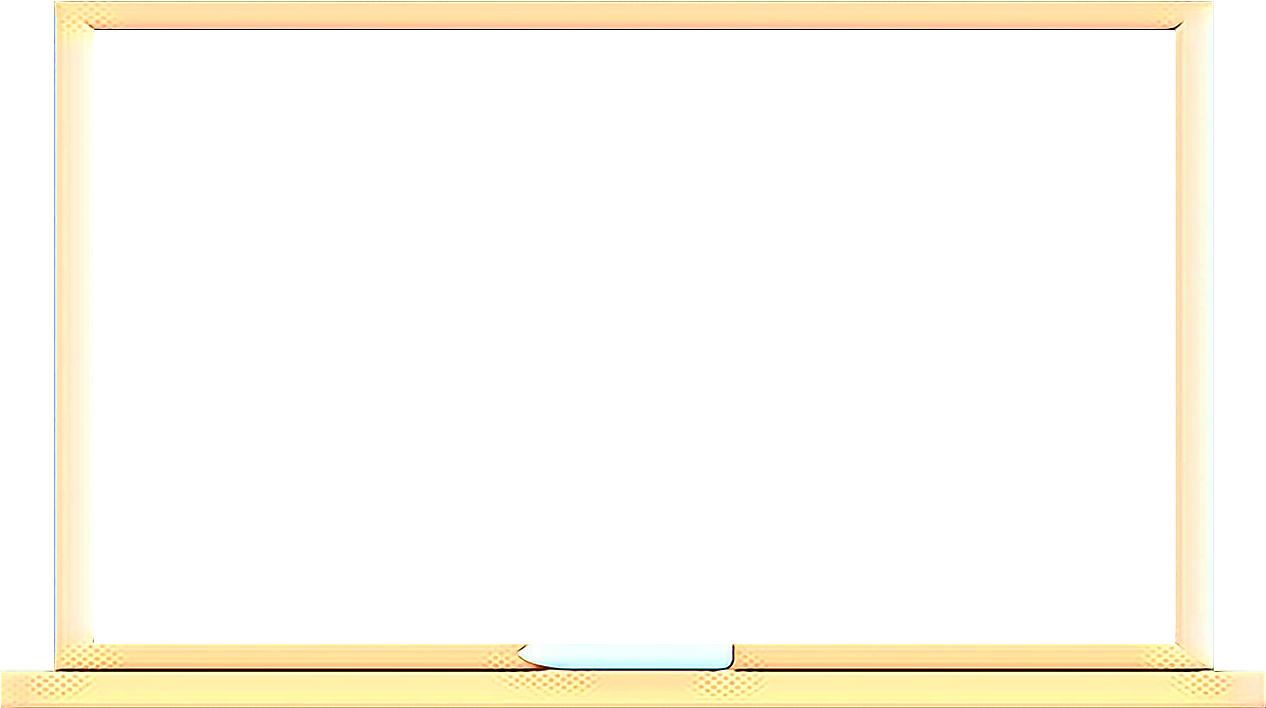 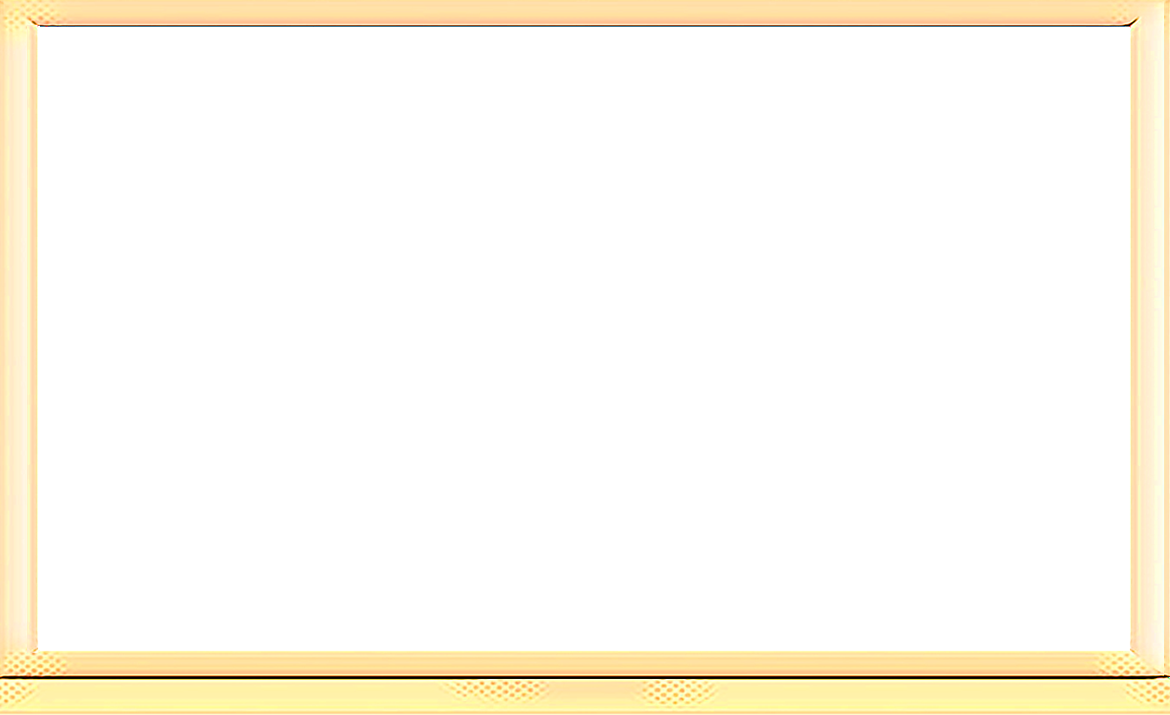 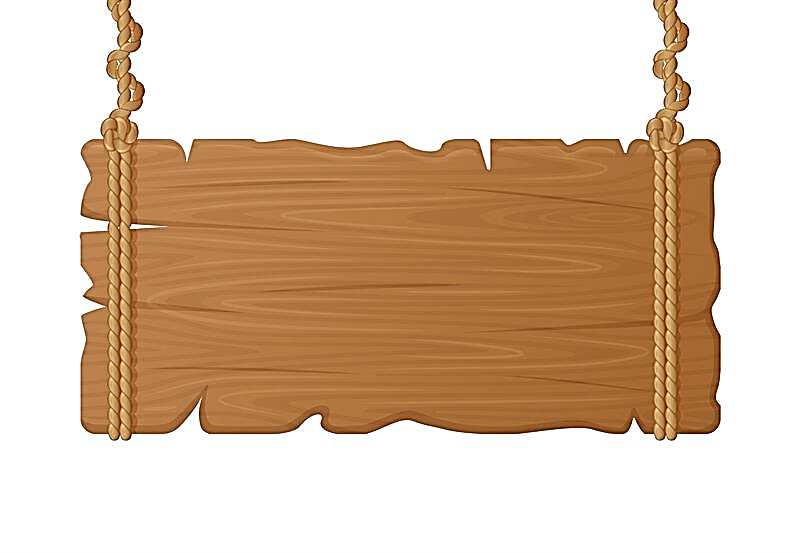 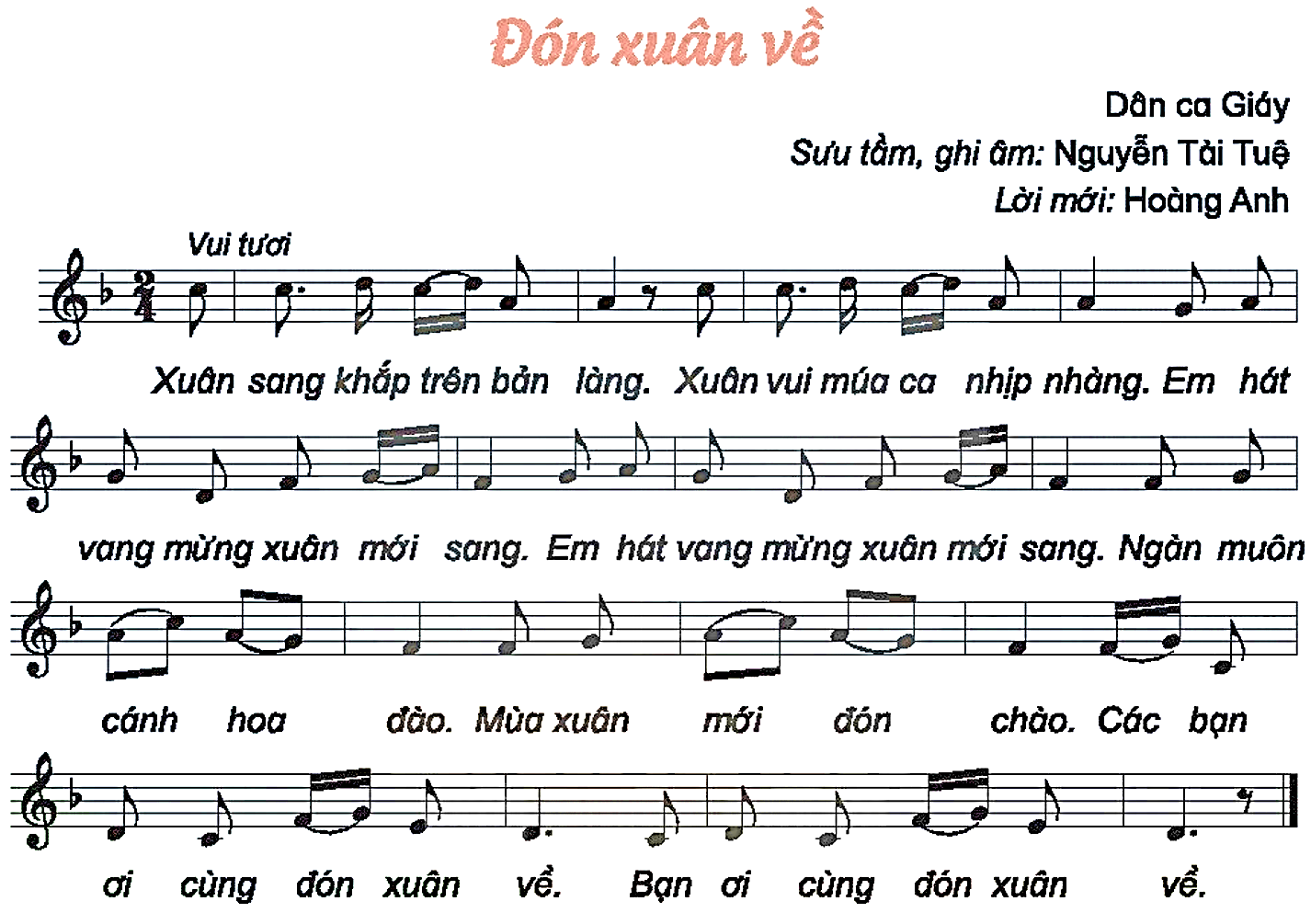 NHẠC ĐỆM
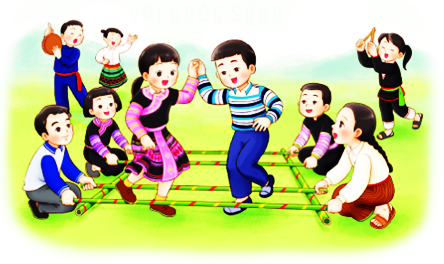 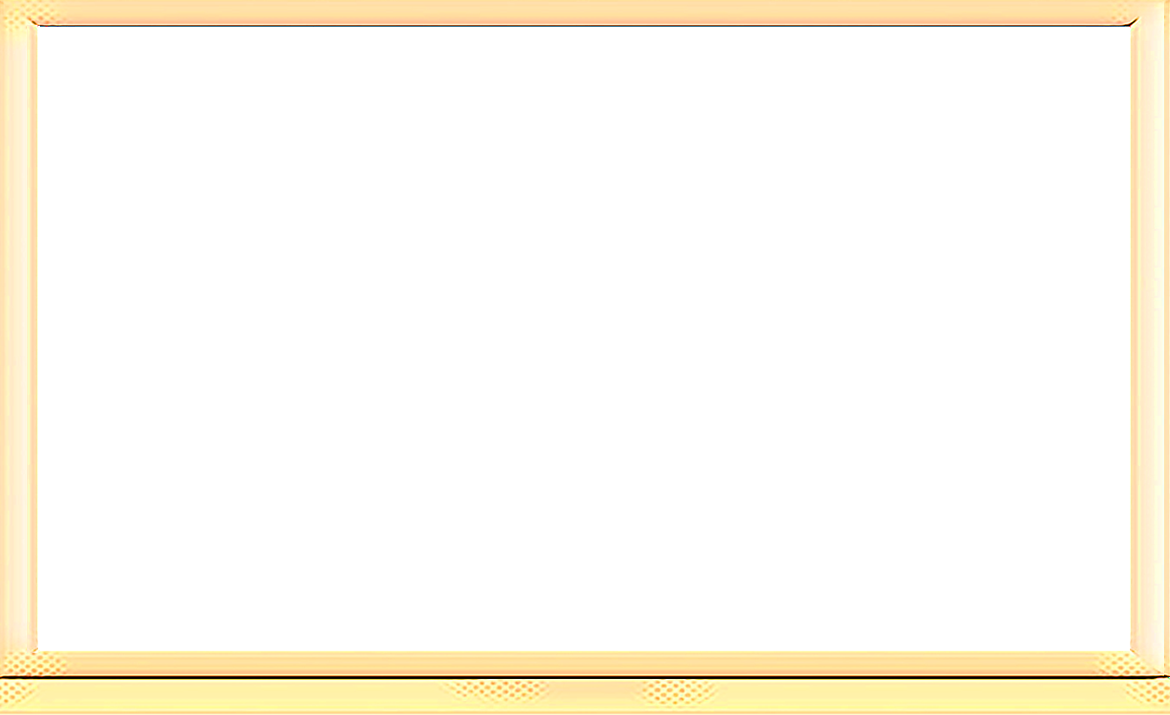 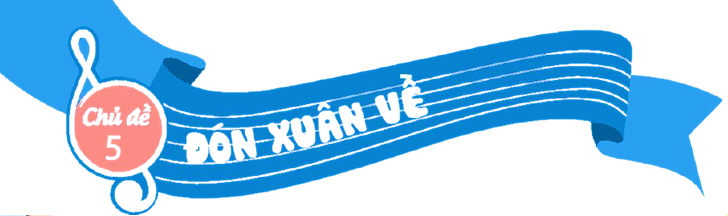 TIẾT 4 – CHỦ ĐỀ 5
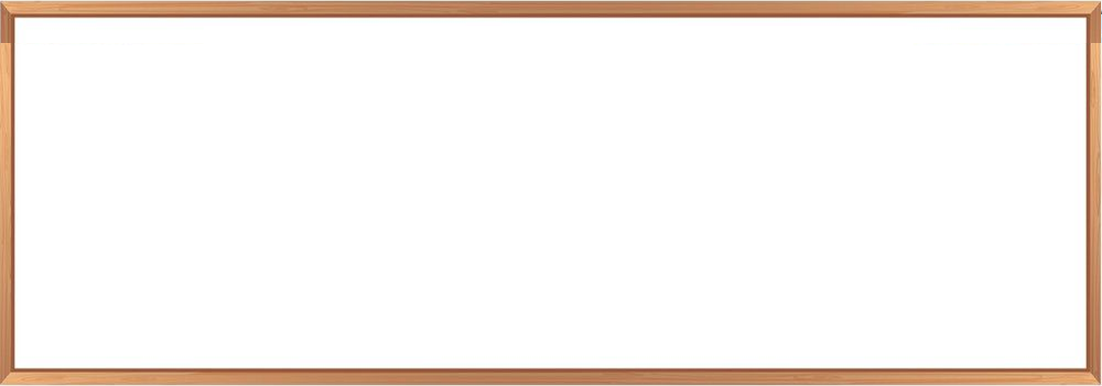 TỔ CHỨC CÁC HOẠT ĐỘNG
VẬN DỤNG – SÁNG TẠO
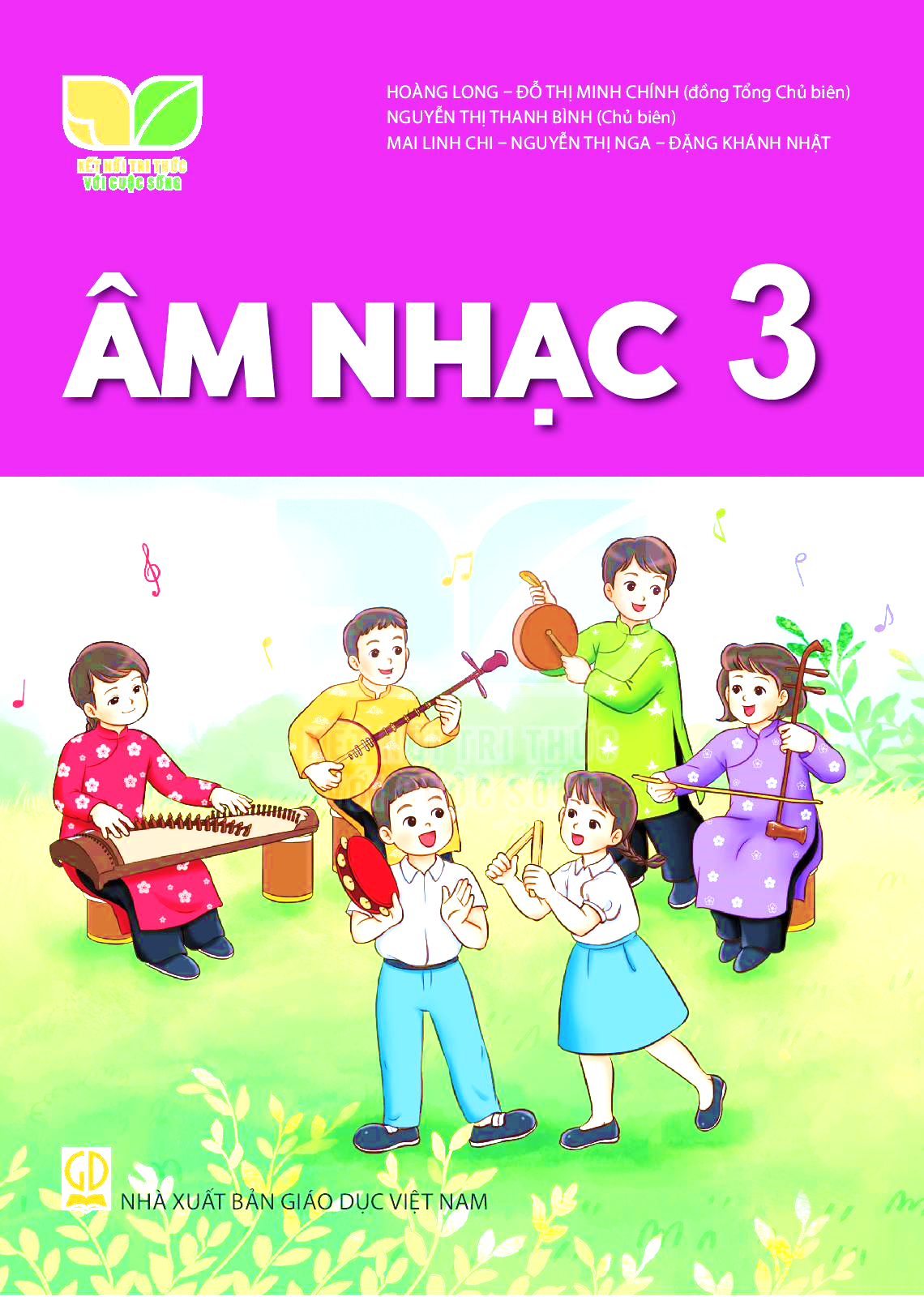 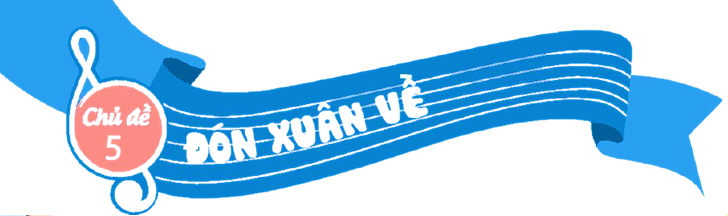 TIẾT 4 – CHỦ ĐỀ 5
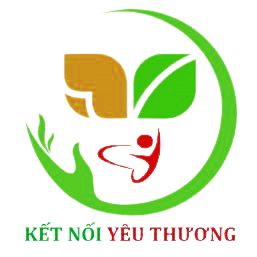 Huỳnh Long Nguyện